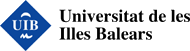 Departament d’Economia Aplicada
L’impost de turisme sostenible i l’impacte sobre la demanda turística
Jaume Rosselló Nadal i Andreu Sansó Rosselló
Octubre 2016
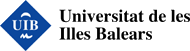 Departament d’Economia Aplicada
L’impost de turisme sostenible i l’impacte sobre la demanda turística
1.	Introducció
2.	Fonaments
3.	Elasticitat Preu a Espanya i a Balears
4.	Estimació de l’efecte preu
5.	Conclusions
2
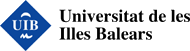 Departament d’Economia Aplicada
L’impost de turisme sostenible i l’impacte sobre la demanda turística
1.	Introducció
2.	Fonaments
3.	Elasticitat Preu a Espanya i a Balears
4.	Estimació de l’efecte preu
5. Conclusions
3
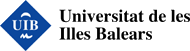 Departament d’Economia Aplicada
L’impost de turisme sostenible i l’impacte sobre la demanda turística
1.	Introducció
El World Travel and Tourism Council (WTTC) preveu que els impostos sobre el transport i el turisme representaran el 10.7% dels ingressos globals d'imposició per a l'any 2020 (Dwyer et al., 2010).

Controvèrsies: 
Una de les poques indústries exportadores sobre les quals s’apliquen imposts. 
Els turistes són uns subjectes passius no-votants.

‘Impost turístic'  Aquells que són pagats majoritàriament pels turistes (imposts sobre els establiments hotelers).
2.	Fonaments
3.	Elasticitat Preu a Espanya i a Balears
4.	Estimació de l’efecte preu
5. Conclusions
4
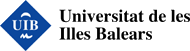 Departament d’Economia Aplicada
L’impost de turisme sostenible i l’impacte sobre la demanda turística
1.	Introducció
Els turistes, com a consumidors de serveis públics han de contribuir al sosteniment d’aquests serveis públics

Tot i que els ingressos obtinguts de la tributació turisme poden ser utilitzats per beneficiar als residents- i als propis turistes- a través d'una major prestació de serveis públics, també pot reduir la demanda turística i els beneficis que implica la satisfacció d’aquesta demanda. 

Objectiu d’aquest treball  Estimar de quina manera la introducció de l’impost de Turisme Sostenible aplicat a partir de l'1 de juliol de 2016 repercuteix en la demanda turística de les Illes Balears
2.	Fonaments
3.	Elasticitat Preu a Espanya i a Balears
4.	Estimació de l’efecte preu
5. Conclusions
5
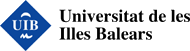 Departament d’Economia Aplicada
L’impost de turisme sostenible i l’impacte sobre la demanda turística
1.	Introducció
2.	Fonaments
Demanda turística en els estudis empírics s’ha mesurat fonamentalment pel nombre de turistes o les seves estades (63% dels casos) seguit per la despesa turística (29% dels casos) (Li et al., 2005). 

Objecte  Estades turístiques

Elasticitat  referències a Balears i/o Espanya als darrers 12 anys

Dades de l’any 2014.
3.	Elasticitat Preu a Espanya i a Balears
4.	Estimació de l’efecte preu
5. Conclusions
6
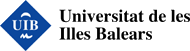 Departament d’Economia Aplicada
L’impost de turisme sostenible i l’impacte sobre la demanda turística
1.	Introducció
 Morley (1992),  Papatheodorou (2001), ...
2.	Fonaments
3.	Elasticitat Preu a Espanya i a Balears
U -- Utilitat de l’individu que resideix a i, que visita j durant t
N – nombre de viatges
Q – Consum d’altres béns i serveis
ZO i ZD – Característiques referides  a l’origen i al destí
4.	Estimació de l’efecte preu
5. Conclusions
7
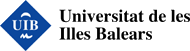 Departament d’Economia Aplicada
L’impost de turisme sostenible i l’impacte sobre la demanda turística
1.	Introducció
 Song i Witt (2010)
2.	Fonaments
3.	Elasticitat Preu a Espanya i a Balears
N – Nombre agregat de viatges des de I fins a J durant t
 – Preu/cost del turisme
p – preu d’altres béns i serveis
M – Renda
X – Altres tipus de factors explicatius

a, b, c i e són elasticitats
4.	Estimació de l’efecte preu
5. Conclusions
8
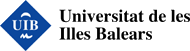 Departament d’Economia Aplicada
L’impost de turisme sostenible i l’impacte sobre la demanda turística
1.	Introducció
2.	Fonaments
3.	Elasticitat Preu a Espanya i a Balears
Exemple: =2  Un increment del 5% en els preus turístics implica una caiguda  del 10% de la demanda turística
4.	Estimació de l’efecte preu
5. Conclusions
9
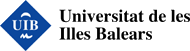 Departament d’Economia Aplicada
L’impost de turisme sostenible i l’impacte sobre la demanda turística
1.	Introducció
2.	Fonaments
3.	Elasticitat Preu a Espanya i a Balears
4.	Estimació de l’efecte preu
5. Conclusions
10
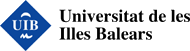 Departament d’Economia Aplicada
L’impost de turisme sostenible i l’impacte sobre la demanda turística
1.	Introducció
2.	Fonaments
Dos Escenaris : =1 i =0,5
3.	Elasticitat Preu a Espanya i a Balears
4.	Estimació de l’efecte preu
5. Conclusions
11
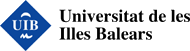 Departament d’Economia Aplicada
L’impost de turisme sostenible i l’impacte sobre la demanda turística
1.	Introducció
2.	Fonaments
3.	Elasticitat Preu a Espanya i a Balears
4.	Estimació de l’efecte preu
5. Conclusions
12
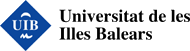 Departament d’Economia Aplicada
L’impost de turisme sostenible i l’impacte sobre la demanda turística
1.	Introducció
Teoria econòmica proposa l’existència d’una relació inversa entre el preu i la demanda turística. La literatura empírica sobre el tema ha verificat la hipòtesi a través del concepte de l’elasticitat i mitjançant models de series temporals.
Espanya i Balears han estat objecte de diferents estudis que han avaluat la relació entre el preu i la demanda turística, sent possible caracteritzar ambdos casos com a destins relativament inelàstics.
Aquest estudi ha considerat dos tipus d’escenaris d’elasticitat preu per a dur a terme l’estimació de l’efecte de l’Impost de Turisme Sostenible: =1 i =0,5.
2.	Fonaments
3.	Elasticitat Preu a Espanya i a Balears
4.	Estimació de l’efecte preu
5. Conclusions
13
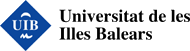 Departament d’Economia Aplicada
L’impost de turisme sostenible i l’impacte sobre la demanda turística
1.	Introducció
Agafant com a referència la caracterització del turisme que va visitar les Illes Balears al 2014 i els punts clau del disseny de l’impost en referència a la quota tributària, les exempcions i les bonificacions, l’estimació ceteris paribus de la introducció de l’impost apunten a una caiguda de la demanda total (mesurada en termes d’estades) d’entre el 0,3% i 0,7%. 
Limitacions: És important assenyalar com l’estimació duta a terme en aquest estudi pren com a referència única i exclusivament l’efecte preu de l’Impost de Turisme Sostenible. El tractament mediàtic que es pugui fer de la introducció de l’impost en els països d’origen podria ser, de ben segur, un d’aquests factors no contemplats en aquest estudi.
2.	Fonaments
3.	Elasticitat Preu a Espanya i a Balears
4.	Estimació de l’efecte preu
5. Conclusions
14
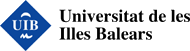 Departament d’Economia Aplicada
L’impost de turisme sostenible i l’impacte sobre la demanda turística
Jaume Rosselló Nadal i Andreu Sansó Rosselló
Octubre 2016